Финансовая стратегия предприятия. Взаимосвязь финансовой стратегии и финансовой политики организации. Финансовая стратегия отечественных и зарубежных компаний.
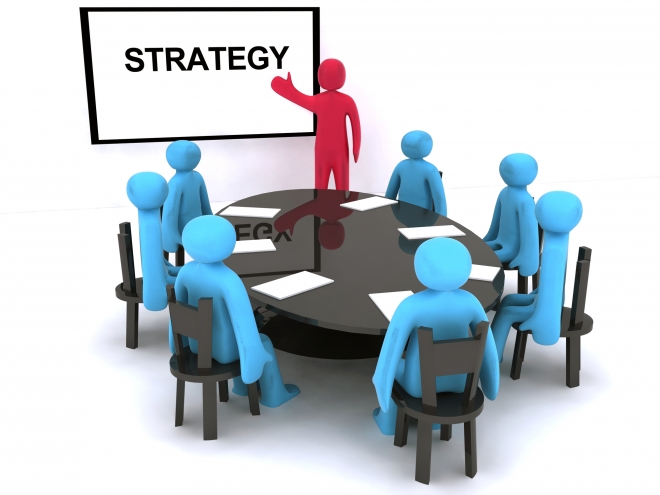 Различные подходы к определению финансовой стратегии организации
Таким образом, финансовая стратегия - это генеральный план действий предприятия, охватывающий процесс формирования финансов и их планирование для обеспечения финансовой стабильности предприятия.
Важнейшие сущностные характеристики финансовой стратегии предприятия
Задачи финансовой стратегии организации
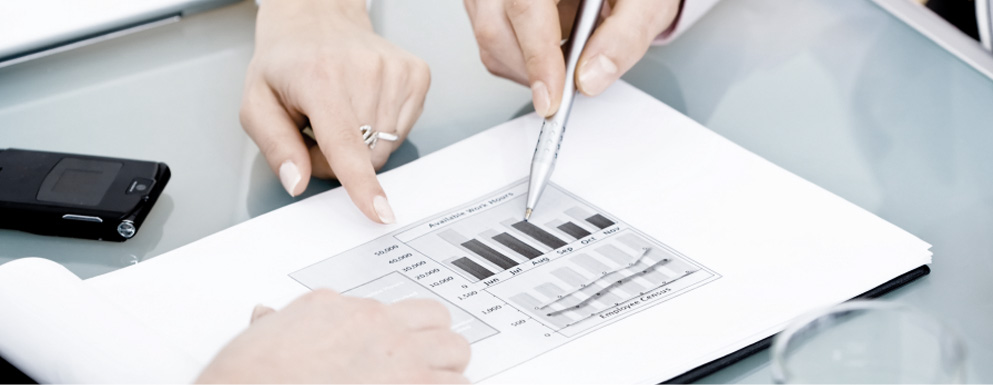 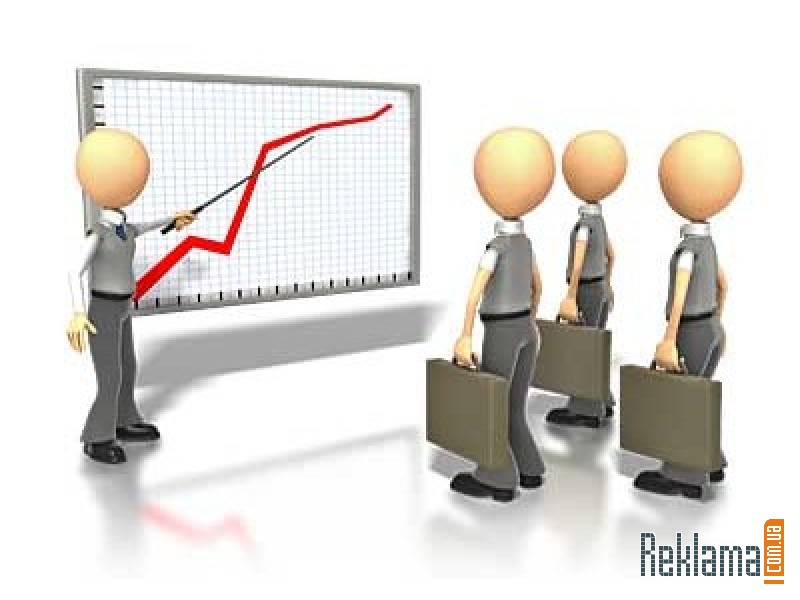 Принципы разработки финансовой стратегии фирмы
Роль финансовой стратегии в обеспечении эффективного развития предприятия
Финансовая стратегия — это долговременный курс финансовой политики, рассчитанный на перспективу и предполагающий решение крупномасштабных задач корпорации.
Финансовая политика предприятия - это совокупность методов управления финансовыми ресурсами предприятия, направленных на формирование, рациональное и эффективное использование финансовых ресурсов. Цель финансовой политики - построение эффективной системы управления финансами предприятия.
Содержание финансовой политики многогранно и включает следующие важные аспекты:
Взаимосвязь финансовой политики и финансовой стратегии предприятия
Финансовая стратегия ориентирована на длительный период развития и предусматривает решение крупномасштабных задач. Следовательно, именно в финансовой стратегии и находит выражение долгосрочная финансовая политика предприятия. Долгосрочная финансовая политика предприятия выражается в финансовой стратегии, а она в свою очередь входит в состав общей стратегии развития. Цели общей стратегии развития предприятия и должна достигать долгосрочная финансовая политика.
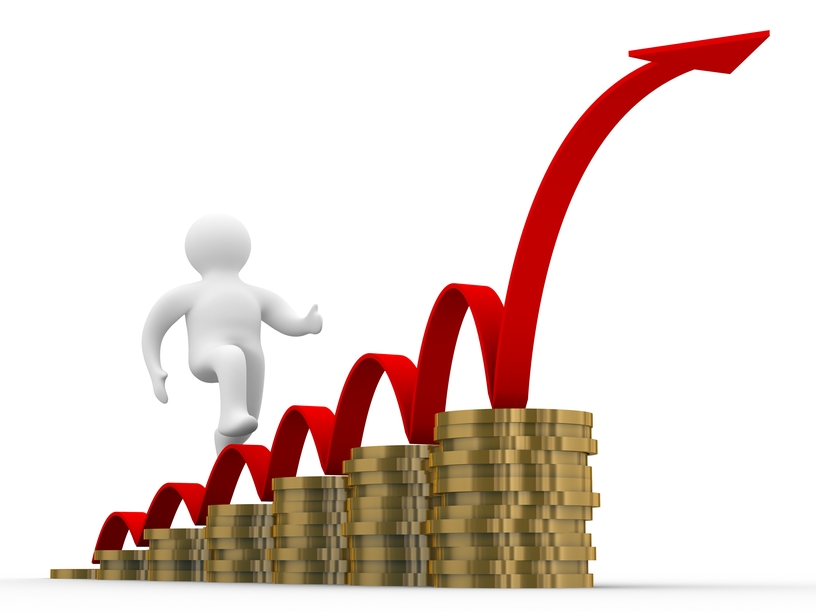 Финансовая стратегия отечественных и зарубежных компаний
Финансовая стратегия российских компаний предусматривает несколько ключевых направлений деятельности.
Подходы к формированию финансовой стратегии в России и в зарубежных странах отличаются. В то время как специалисты зарубежных корпораций прибегают к помощи специалистов-теоретиков, в России полагаются на опытных практиков. Исследования ученых показали, что зарубежный опыт полностью перенести на российские компании невозможно.
Важной частью финансовой стратегии является разработка внутренних нормативов, с помощью которых определяются, например, направления распределения прибыли. Такой подход успешно используется в практике зарубежных компаний.
	Таким образом, успех финансовой стратегии предприятия гарантируется при выполнении следующих условий:
при взаимном уравновешивании теории и практики финансовой стратегии;
при соответствии финансовых стратегических целей реальным экономическим и финансовым возможностям через жесткую централизацию финансового стратегического руководства и гибкость его методов по мере изменения финансово-экономической ситуации.
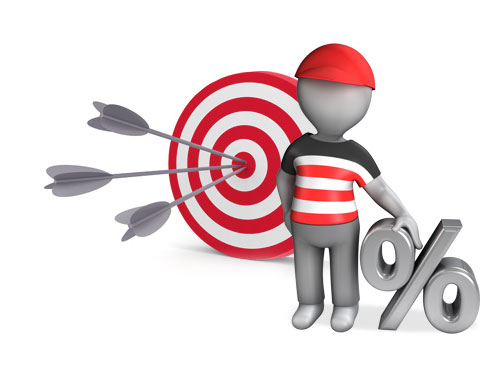 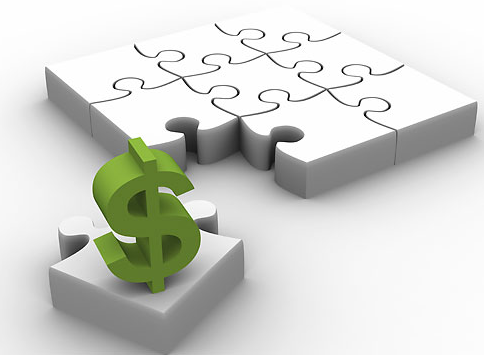 Список использованной литературы
1) Бланк И.А. Финансовая стратегия предприятия. - - Киев: Ника-Центр Эльга, 2004 - 363с.
2) Бочаров В. В., Леонтьев В.Е.. Корпоративные финансы, 2004
3) Финансы и кредит под ред. Ковалевой А.М. Уч пос, 2005 -512с.
4) Финансы предприятий: учеб. пособие / Н.Е.Заяц [и др.]; под общ. ред. Н.Е. Заяц, Т.И. Василевской.-2-е изд. – Мн.: Выш. шк., 2005.-528 с.
5) Филатов О.К. и др. Планирование, финансы, управление на предприятии: Практическое пособие/ О.К. Филатов, Л.А. Козловских, Т.Н.Цветкова.- М.: Финансы и статистика, 2005.-384 с.: ил.
6) Семенов В.М., Набиев Р.А., Асейнов Р.С. Финансы предприятий: Учеб. пособие.- М.: финансы и статистика, 2005.-240 с.
7) Сергеев И.В., Шипицын А.В. Оперативное финансовое планирование на предприятии. – М.: Финансы и статистика, 2006. – 288с.
8) Аминова З.Ф. Финансовая стратегия предприятия: формирование, развитие, обеспечение устойчивости. – М.: Компания Спутник+, 2005. – 118с.